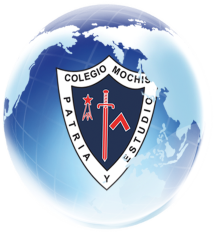 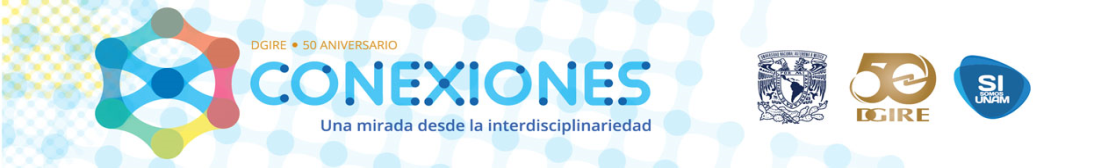 Instituto de Estudios Superiores de Los MochisClave 6734
Primera reunión. Equipo 4
Octubre 2017
Participantes y asignaturas
Primer año de preparatoria. 
Agosto 2018- junio 2019
Proyecto
Contenido:
5.a
Producto 1. CAIAC. Conclusiones generales.
Producto 3. Fotografías de la sesión de trabajo.
5.b
Producto 2. Organizador gráfico de asignaturas involucradas.
Conclusiones generales
El Aprendizaje Cooperativo
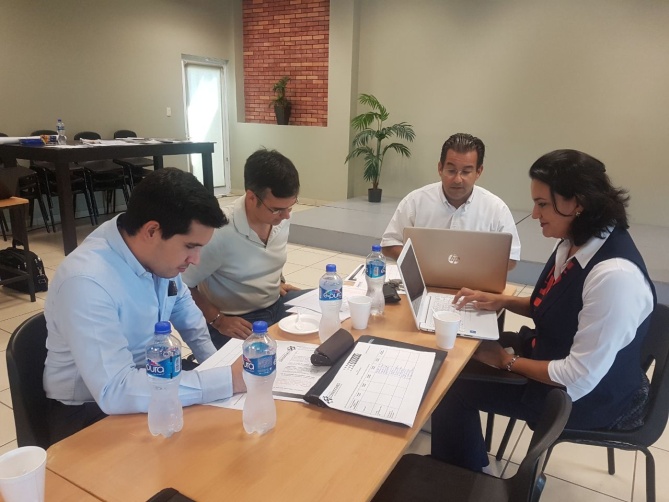 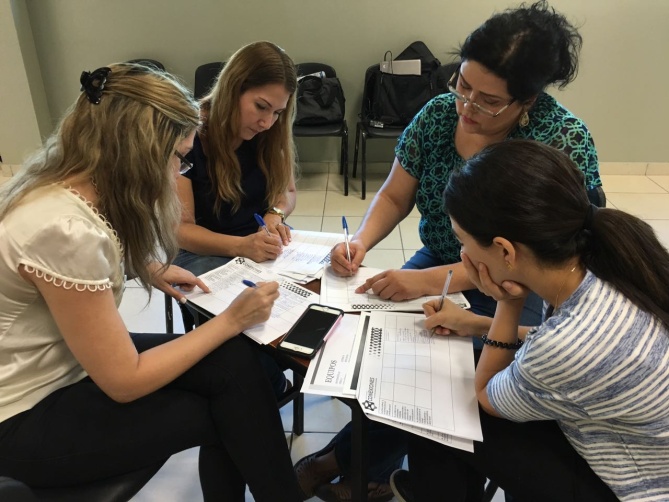 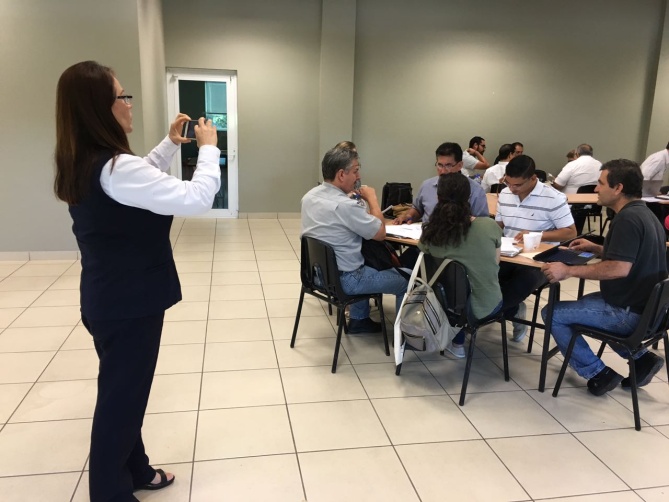 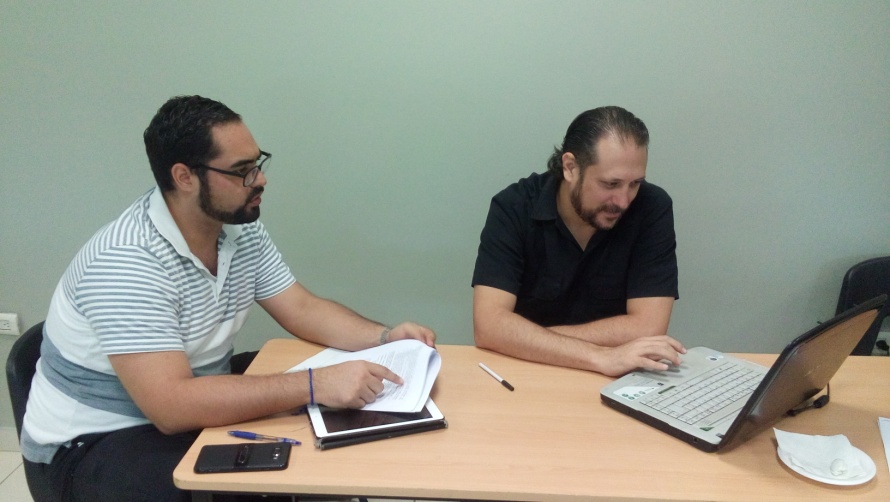 Organizador de asignaturas
Contenidos temáticos por asignatura